22. Координаты вектора
[Speaker Notes: В режиме слайдов ответы появляются после кликанья мышкой]
Пусть на плоскости задана прямоугольная система координат. Определим понятие координат вектора. Для этого отложим вектор так, чтобы его начало совпало с началом координат. Тогда координаты его конца называются координатами вектора.
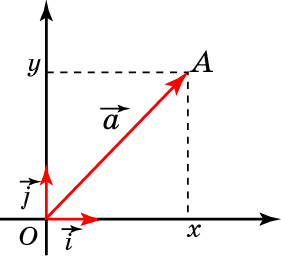 [Speaker Notes: В режиме слайдов ответы появляются после кликанья мышкой]
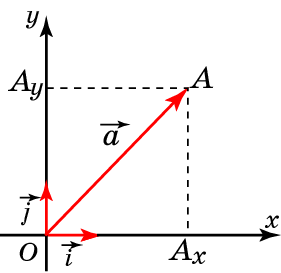 [Speaker Notes: В режиме слайдов ответы появляются после кликанья мышкой]
Теорема. При сложении двух векторов их координаты складываются.
[Speaker Notes: В режиме слайдов ответы появляются после кликанья мышкой]
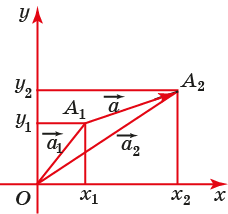 [Speaker Notes: В режиме слайдов ответы появляются после кликанья мышкой]
[Speaker Notes: В режиме слайдов ответы появляются после кликанья мышкой]
Вопрос 1
Что называется координатами вектора?
Ответ: Отложим вектор так, чтобы его начало совпало с началом координат. Тогда координаты его конца называются координатами вектора.
[Speaker Notes: В режиме слайдов ответы появляются после кликанья мышкой]
Вопрос 2
Какие векторы называются координатными?
Ответ: Координатными векторами называются векторы, отложенные от начала координат и имеющие координаты (1, 0), (0, 1) соответственно.
[Speaker Notes: В режиме слайдов ответы появляются после кликанья мышкой]
Вопрос 3
Сформулируйте теорему о разложении вектора по координатным векторам.
[Speaker Notes: В режиме слайдов ответы появляются после кликанья мышкой]
Вопрос 4
Что происходит с координатами при сложении двух векторов?
Ответ: При сложении двух векторов их координаты складываются.
[Speaker Notes: В режиме слайдов ответы появляются после кликанья мышкой]
Вопрос 5
Что происходит с координатами при умножении вектора на число?
Ответ: При умножении вектора на число его координаты умножаются на это число.
[Speaker Notes: В режиме слайдов ответы появляются после кликанья мышкой]
Вопрос 6
Как находятся координаты вектора по известным координатам его начала и конца?
[Speaker Notes: В режиме слайдов ответы появляются после кликанья мышкой]
Вопрос 7
Как скалярное произведение векторов выражается через их координаты?
[Speaker Notes: В режиме слайдов ответы появляются после кликанья мышкой]
Упражнение 1
Найдите координаты векторов, изображенных на рисунке.
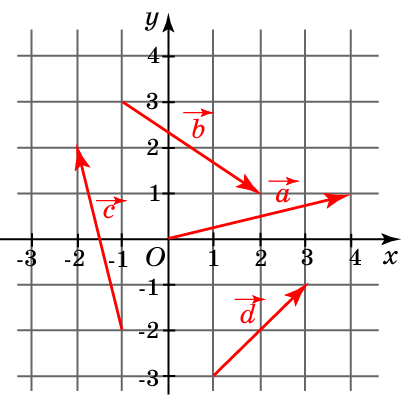 Ответ: (4, 1);
(3, -2);
(-1, 4);
(2, 2).
[Speaker Notes: В режиме слайдов ответы появляются после кликанья мышкой]
Упражнение 2
Ответ: а) (–2, 6);
б) (1, 3);
в) (0, -3);
г) (-5, 0).
[Speaker Notes: В режиме слайдов ответы появляются после кликанья мышкой]
Упражнение 3
Ответ: (5, -2).
[Speaker Notes: В режиме слайдов ответы появляются после кликанья мышкой]
Упражнение 4
[Speaker Notes: В режиме слайдов ответы появляются после кликанья мышкой]
Упражнение 5
Ответ: (5, -6).
[Speaker Notes: В режиме слайдов ответы появляются после кликанья мышкой]
Упражнение 6
Ответ: а) (-7, 9);
б) (5, -8);
в) (8, 0).
[Speaker Notes: В режиме слайдов ответы появляются после кликанья мышкой]
Упражнение 7
Ответ: (-a, -b).
[Speaker Notes: В режиме слайдов ответы появляются после кликанья мышкой]
Упражнение 8
Ответ: (-2, 0).
[Speaker Notes: В режиме слайдов ответы появляются после кликанья мышкой]
Упражнение 9
Ответ: (1, 3) и (1, -3).
[Speaker Notes: В режиме слайдов ответы появляются после кликанья мышкой]
Упражнение 10
Ответ: а) (1, -2);
б) (-1, 2);
в) (11, -22).
[Speaker Notes: В режиме слайдов ответы появляются после кликанья мышкой]
Упражнение 11
Вершины треугольника имеют координаты A(1, 3), B(2, 1) и C(3, 4). Найдите координаты точки M пересечения медиан.
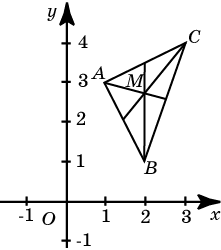 [Speaker Notes: В режиме слайдов ответы появляются после кликанья мышкой]
Упражнение 12
[Speaker Notes: В режиме слайдов ответы появляются после кликанья мышкой]
Упражнение 13
[Speaker Notes: В режиме слайдов ответы появляются после кликанья мышкой]